Cherenkov radiation from a plasma
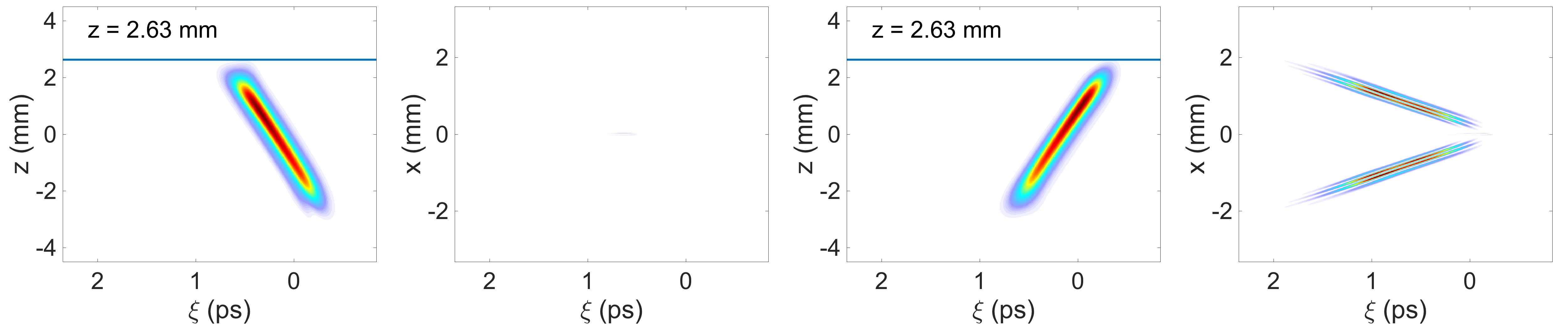 J.P. Palastro, T.M. Antonsen Jr., L. Nguyen, A. Colaïtis, 
R.K. Follett, D. Turnbull, J. Vieira, and D.H. Froula
60th Annual APS DPP Meeting
Portland, OR Nov 5th 2018
The superluminal ponderomotive force of a “flying focus” can drive Cherenkov radiation in a plasma
A simple plasma precludes Cherenkov radiation: the phase velocity of electromagnetic radiation exceeds c, and thus the velocity of typical drivers
The flying focus provides a superluminal driver: the peak intensity of a pulse focused by a chromatic lens travels at a velocity determined by the chirp
A medium will not emit far-field radiation when excited by a driver traveling slower than the phase velocity
Driver velocity
A driver excites dipole oscillations in the medium that radiate
The phase fronts of the
     radiation outrun the driver 
     and fail to constructively 
     interfere
A medium will not emit far-field radiation when excited by a driver traveling slower than the phase velocity
Driver velocity
A driver excites dipole oscillations in the medium that radiate
The phase fronts of the
     radiation outrun the driver 
     and fail to constructively 
     interfere
A medium will not emit far-field radiation when excited by a driver traveling slower than the phase velocity
Driver velocity
A driver excites dipole oscillations in the medium that radiate
The phase fronts of the
     radiation outrun the driver 
     and fail to constructively 
     interfere
A medium will not emit far-field radiation when excited by a driver traveling slower than the phase velocity
Driver velocity
A driver excites dipole oscillations in the medium that radiate
The phase fronts of the
     radiation outrun the driver 
     and fail to constructively 
     interfere
A medium will not emit far-field radiation when excited by a driver traveling slower than the phase velocity
Driver velocity
A driver excites dipole oscillations in the medium that radiate
The phase fronts of the
     radiation outrun the driver 
     and fail to constructively 
     interfere
A medium can emit far-field radiation when excited by a driver traveling faster than the phase velocity
Driver velocity
A driver excites dipole oscillations in the medium that radiate
The phase fronts of the
     radiation fall behind the 
     driver and constructively 
     interfere, resulting in
     Cherenkov emisson
A medium can emit far-field radiation when excited by a driver traveling faster than the phase velocity
Driver velocity
A driver excites dipole oscillations in the medium that radiate
The phase fronts of the
     radiation fall behind the 
     driver and constructively 
     interfere, resulting in
     Cherenkov emisson
A medium can emit far-field radiation when excited by a driver traveling faster than the phase velocity
Driver velocity
A driver excites dipole oscillations in the medium that radiate
The phase fronts of the
     radiation fall behind the 
     driver and constructively 
     interfere, resulting in
     Cherenkov emisson
A medium can emit far-field radiation when excited by a driver traveling faster than the phase velocity
Driver velocity
A driver excites dipole oscillations in the medium that radiate
The phase fronts of the
     radiation fall behind the 
     driver and constructively 
     interfere, resulting in
     Cherenkov emisson
A medium can emit far-field radiation when excited by a driver traveling faster than the phase velocity
Driver velocity
A driver excites dipole oscillations in the medium that radiate
The phase fronts of the
     radiation fall behind the 
     driver and constructively 
     interfere, resulting in
     Cherenkov emisson
A medium can emit far-field radiation when excited by a driver traveling faster than the phase velocity
Driver velocity
A driver excites dipole oscillations in the medium that radiate
The phase fronts of the
     radiation fall behind the 
     driver and constructively 
     interfere, resulting in
     Cherenkov emisson
Dispersion in a simple plasma precludes Cherenkov emission: the phase velocity exceeds c and thus the driver velocity
Phase velocity in plasma:
*W. Sollfrey & H.T. Yura, Phys. Rev. 139, 48  (1965).
Dispersion in a simple plasma precludes Cherenkov emission: the phase velocity exceeds c and thus the driver velocity
Phase velocity in plasma:
Two options:
*W. Sollfrey & H.T. Yura, Phys. Rev. 139, 48  (1965).
Dispersion in a simple plasma precludes Cherenkov emission: the phase velocity exceeds c and thus the driver velocity
Phase velocity in plasma:
Two options:
1. Reduce the phase velocity 
    an applied magnetic field admits 
    an electromagnetic mode with a 
    subluminal phase velocity*
for
*W. Sollfrey & H.T. Yura, Phys. Rev. 139, 48  (1965).
Dispersion in a simple plasma precludes Cherenkov emission: the phase velocity exceeds c and thus the driver velocity
Phase velocity in plasma:
Two options:
1. Reduce the phase velocity 
    an applied magnetic field admits 
    an electromagnetic mode with a 
    subluminal phase velocity*
2. Increase the driver velocity 
    a Flying Focus can drive a 
    superluminal ponderomotive 
    current—novel mechanism
for
*W. Sollfrey & H.T. Yura, Phys. Rev. 139, 48  (1965).
A chirped laser pulse focused by a chromatic lens exhibits a dynamic, or “flying”, focus*
The flying focus:
Decouples the velocity of the peak 
     intensity from the group velocity
time
*D.H. Froula et al., Nat. Photonics 12, 262 (2018).
A chirped laser pulse focused by a chromatic lens exhibits a dynamic, or “flying”, focus*
The flying focus:
Decouples the velocity of the peak 
     intensity from the group velocity
time
vg
*D.H. Froula et al., Nat. Photonics 12, 262 (2018).
A chirped laser pulse focused by a chromatic lens exhibits a dynamic, or “flying”, focus*
The flying focus:
Decouples the velocity of the peak 
     intensity from the group velocity
time
vg
*D.H. Froula et al., Nat. Photonics 12, 262 (2018).
A chirped laser pulse focused by a chromatic lens exhibits a dynamic, or “flying”, focus*
The flying focus:
Decouples the velocity of the peak 
     intensity from the group velocity
time
vg
*D.H. Froula et al., Nat. Photonics 12, 262 (2018).
A chirped laser pulse focused by a chromatic lens exhibits a dynamic, or “flying”, focus*
The flying focus:
Decouples the velocity of the peak 
     intensity from the group velocity
time
vg
*D.H. Froula et al., Nat. Photonics 12, 262 (2018).
A chirped laser pulse focused by a chromatic lens exhibits a dynamic, or “flying”, focus*
The flying focus:
Decouples the velocity of the peak 
     intensity from the group velocity
time
vg
*D.H. Froula et al., Nat. Photonics 12, 262 (2018).
A chirped laser pulse focused by a chromatic lens exhibits a dynamic, or “flying”, focus*
The flying focus:
Decouples the velocity of the peak 
     intensity from the group velocity
vd
time
vg < vd
*D.H. Froula et al., Nat. Photonics 12, 262 (2018).
A chirped laser pulse focused by a chromatic lens exhibits a dynamic, or “flying”, focus*
The flying focus:
Decouples the minimum spot size 
     from the Rayleigh range
Decouples the velocity of the peak 
     intensity from the group velocity
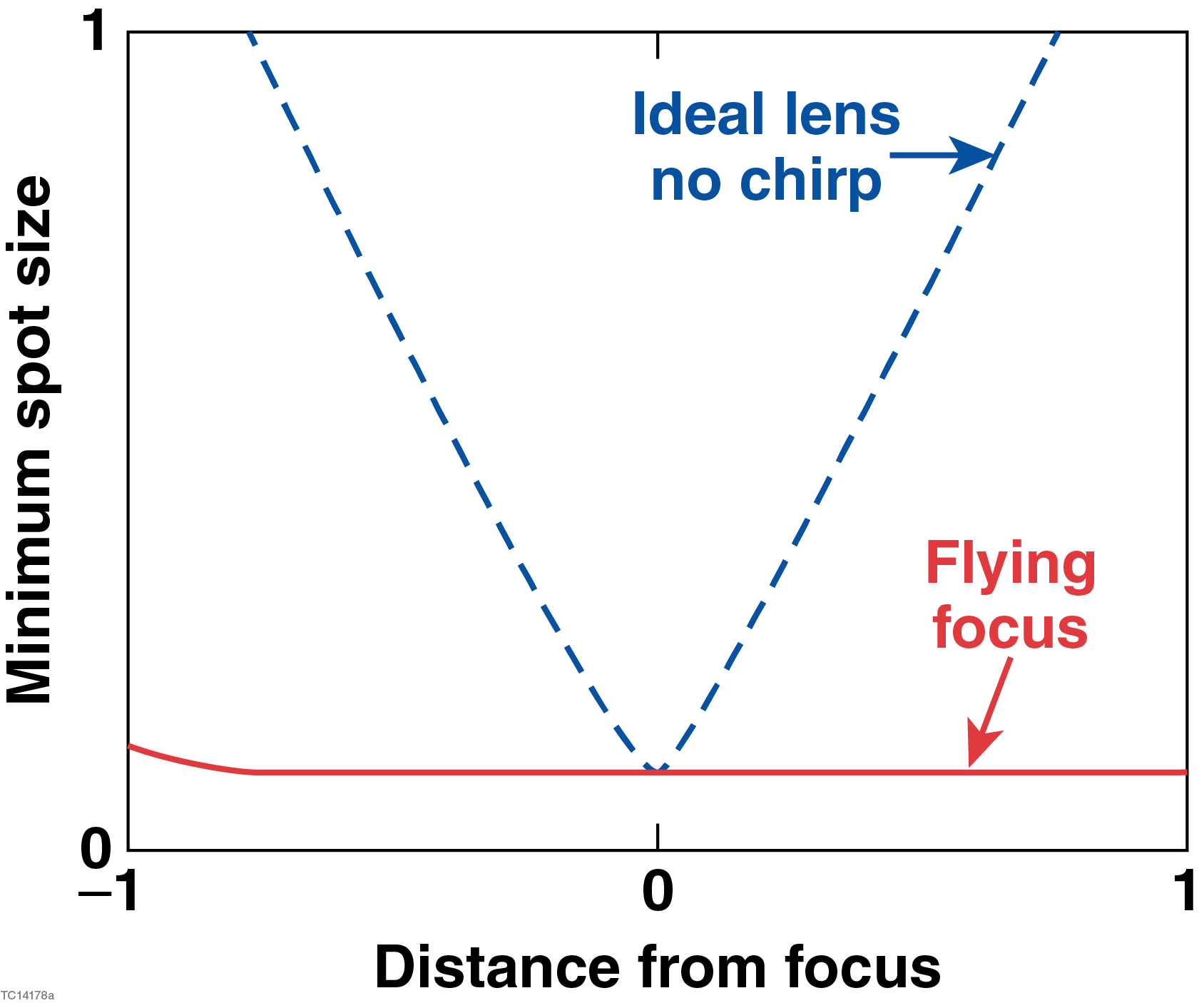 vd
time
vg < vd
*D.H. Froula et al., Nat. Photonics 12, 262 (2018).
The superluminal ponderomotive force of a flying focus can drive far-field electromagnetic radiation
Steady-state wave equation for the magnetic field
ponderomotive potential
density gradient
refraction
diffraction
The superluminal ponderomotive force of a flying focus can drive far-field electromagnetic radiation
Steady-state wave equation for the magnetic field
ponderomotive potential
density gradient
refraction
diffraction
Ponderomotive excitation of far-field radiation requires
The superluminal ponderomotive force of a flying focus can drive far-field electromagnetic radiation
Steady-state wave equation for the magnetic field
ponderomotive potential
density gradient
density gradient
refraction
diffraction
Ponderomotive excitation of far-field radiation requires
1. Density gradient,
The superluminal ponderomotive force of a flying focus can drive far-field electromagnetic radiation
Steady-state wave equation for the magnetic field
ponderomotive potential
density gradient
density gradient
dispersion
refraction
diffraction
Ponderomotive excitation of far-field radiation requires
1. Density gradient,
2. Superluminal driver,
The superluminal ponderomotive force of a flying focus can drive far-field electromagnetic radiation
Steady-state wave equation for the magnetic field
ponderomotive potential
density gradient
density gradient
dispersion
refraction
diffraction
Ponderomotive excitation of far-field radiation requires
1. Density gradient,
2. Superluminal driver,
emission
angle
Equivalent to the Cherenkov condition:
The superluminal ponderomotive force of a flying focus can drive far-field electromagnetic radiation
Ponderomotive excitation of far-field radiation requires:
1. Density gradient—preformed plasma
2. Superluminal driver—flying focus
preformed 
plasma
The superluminal ponderomotive force of a flying focus can drive far-field electromagnetic radiation
Ponderomotive excitation of far-field radiation requires:
1. Density gradient—preformed plasma
2. Superluminal driver—flying focus
Cherenkov, vd = vp
preformed 
plasma
The superluminal ponderomotive force of a flying focus can drive far-field electromagnetic radiation
Ponderomotive excitation of far-field radiation requires:
1. Density gradient—preformed plasma
2. Superluminal driver—flying focus
Cherenkov, vd = vp
preformed 
plasma
The superluminal ponderomotive force of a flying focus can drive far-field electromagnetic radiation
Ponderomotive excitation of far-field radiation requires:
1. Density gradient—preformed plasma
2. Superluminal driver—flying focus
Cherenkov, vd = vp
preformed 
plasma
The superluminal ponderomotive force of a flying focus can drive far-field electromagnetic radiation
Ponderomotive excitation of far-field radiation requires:
1. Density gradient—preformed plasma
2. Superluminal driver—flying focus
Cherenkov, vd = vp
preformed 
plasma
The superluminal ponderomotive force of a flying focus can drive far-field electromagnetic radiation
Ponderomotive excitation of far-field radiation requires:
1. Density gradient—preformed plasma
2. Superluminal driver—flying focus
Cherenkov, vd = vp
preformed 
plasma
We have extended the quasistatic model of ponderomotively driven wakefields to model Cherenkov emission
Dynamic wave equation for B-field (a0<1) in moving frame: ξ = ct -z
ponderomotive potential
density gradient
electrostatic 
potential
Current density
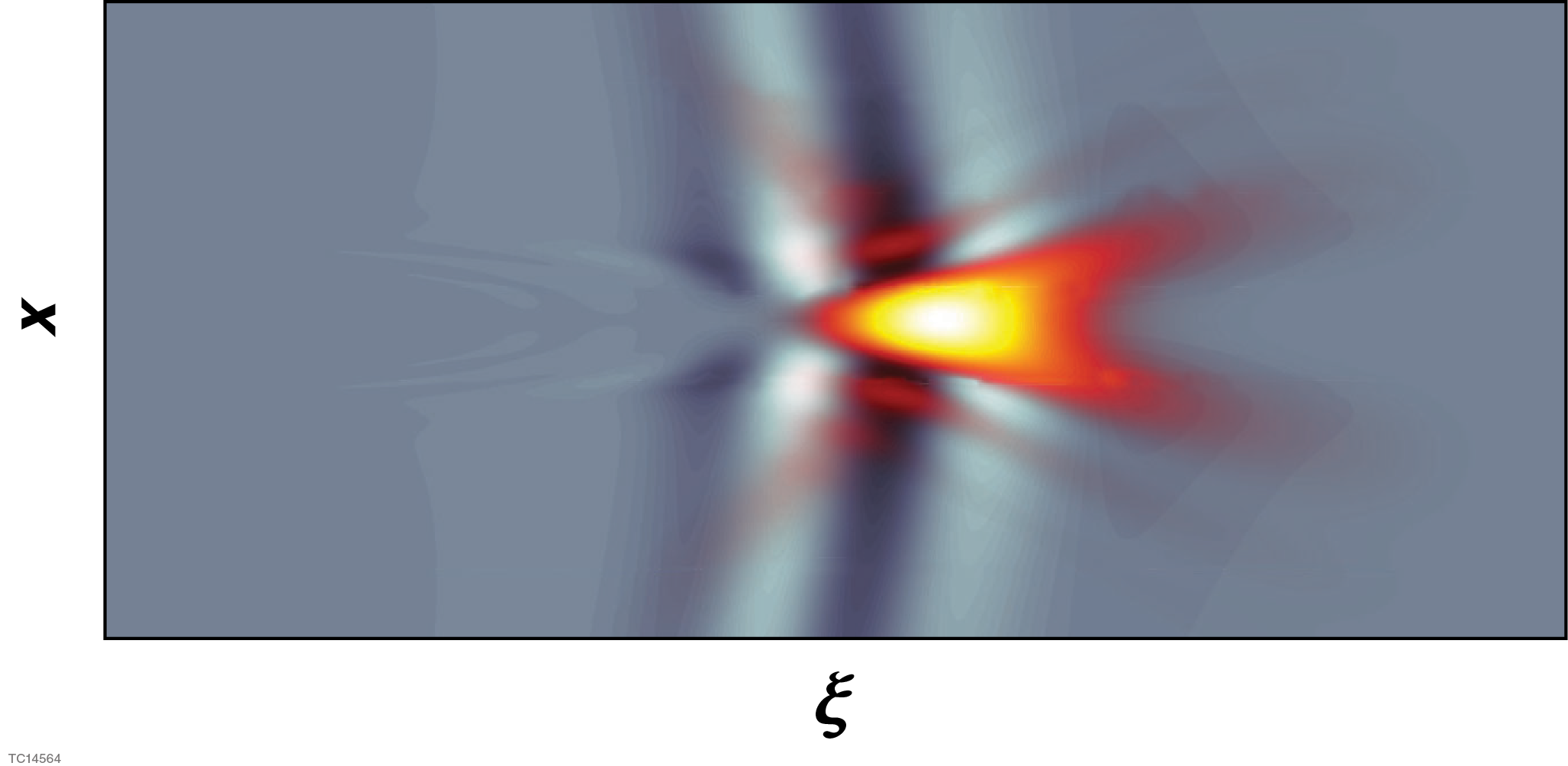 Electrostatic potential
Simulation setup
Laser parameters
The simulations have large radial domains to allow 
     the radiation to propagate into the quasi-farfield
λ = 920 nm
Δλ = 60 nm
background density
focal length = 0.2 m
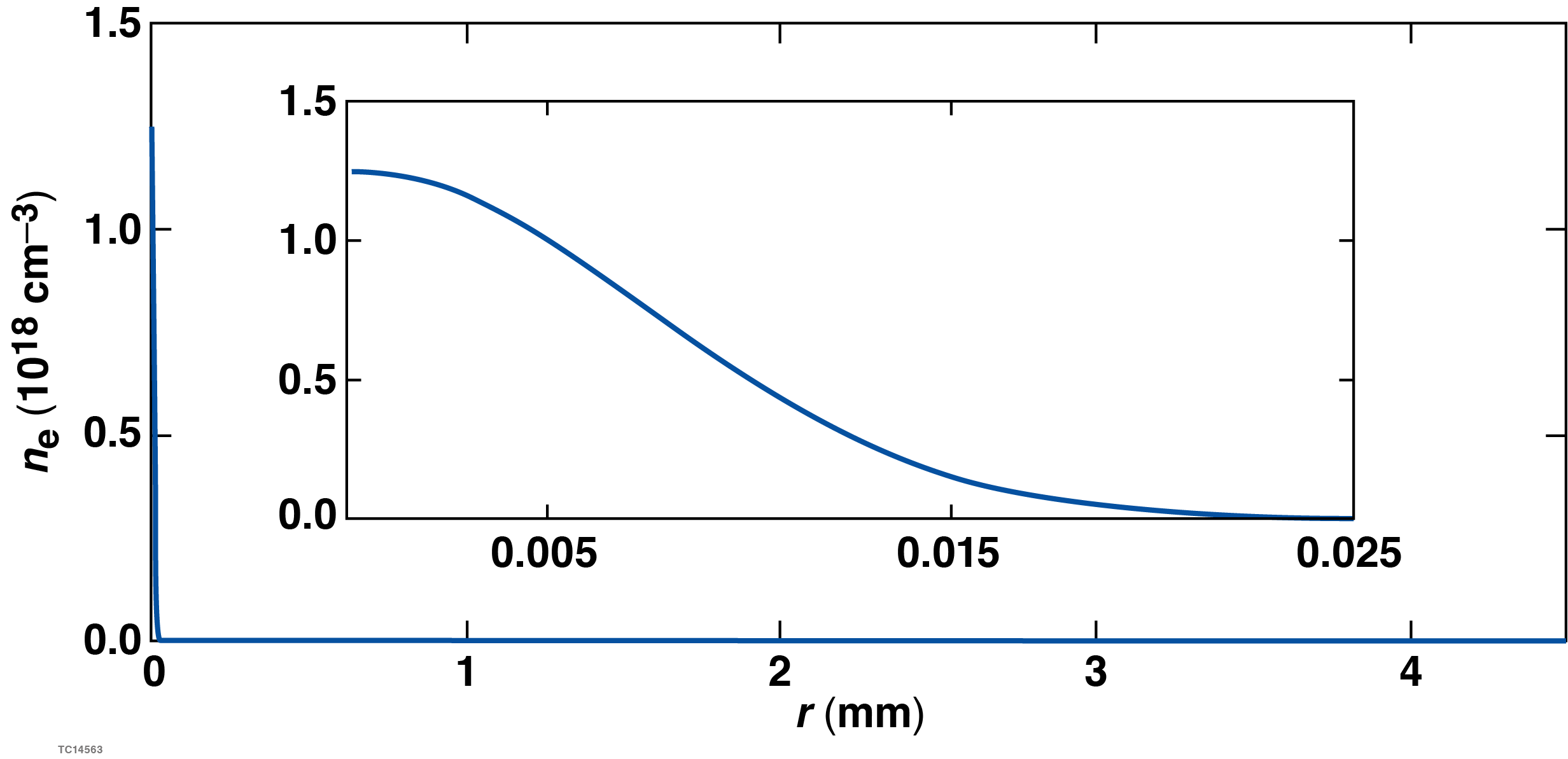 focal spot = 5.8 μm
Plasma parameters
ne = 1.3x1018 cm-3
length = 9 mm
radius = 10 μm
Far-field radiation occurs when the focal velocity exceeds the speed of light
The simulation exhibits the expected behavior: no far-field emission
     for focal velocities < c
vd = 1.06 (small - chirp)
vd = 0.95 (small + chirp)
laser intensity
Cherenkov rad. rSz
Cherenkov rad. rSz
laser intensity
The superluminal ponderomotive force of a “flying focus” can drive Cherenkov radiation in a plasma
A simple plasma precludes Cherenkov radiation: the phase velocity of electromagnetic radiation exceeds c, and thus the velocity of typical drivers
The flying focus provides a superluminal driver: the peak intensity of a pulse focused by a chromatic lens travels at a velocity determined by the chirp